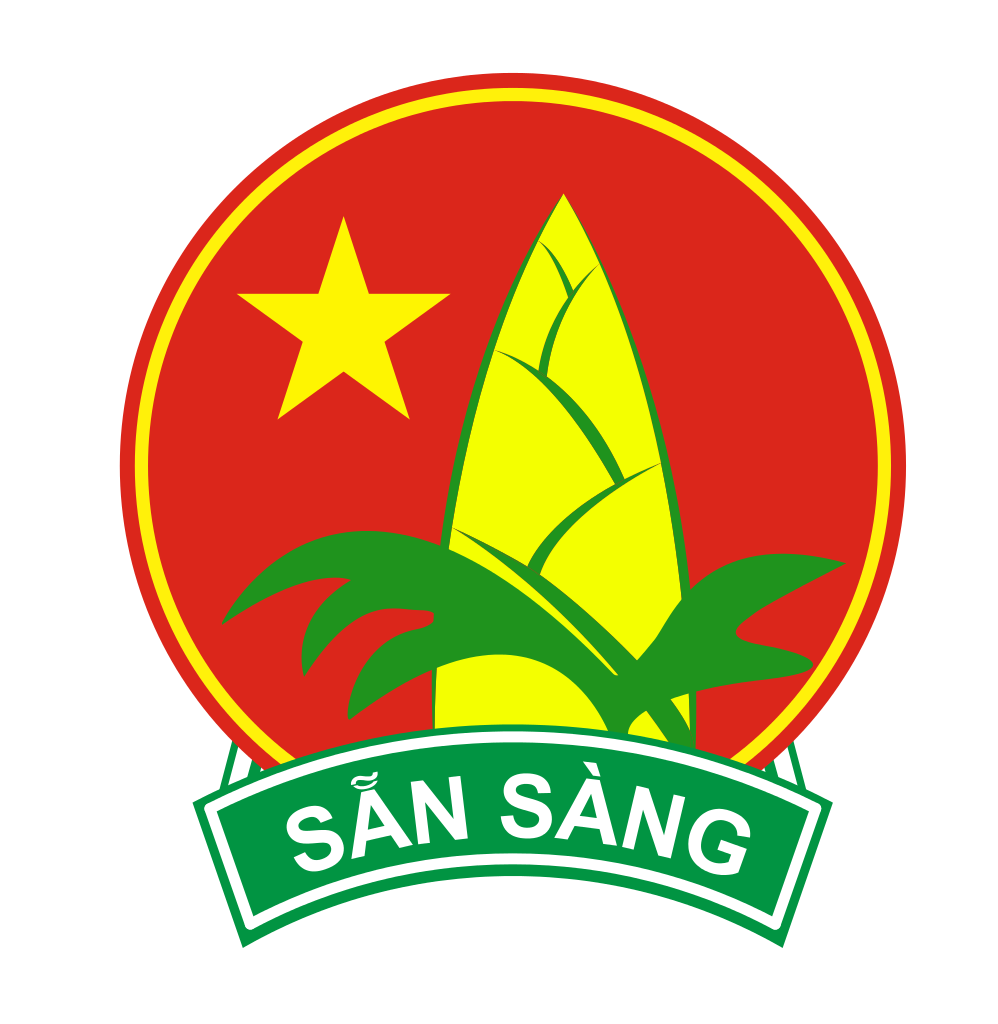 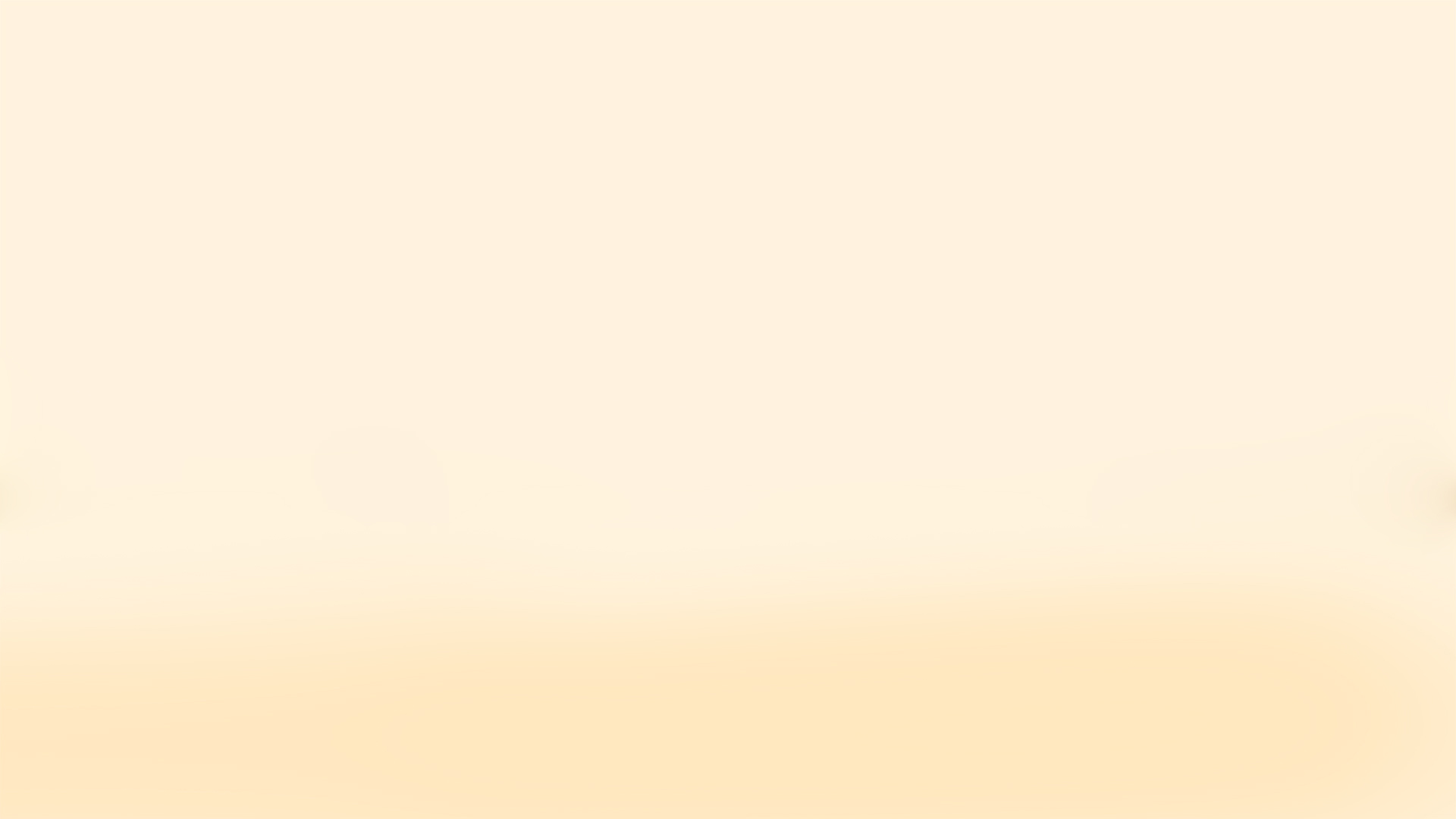 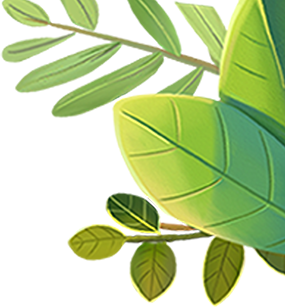 Thứ ba ngày 21 tháng 11 năm 2024
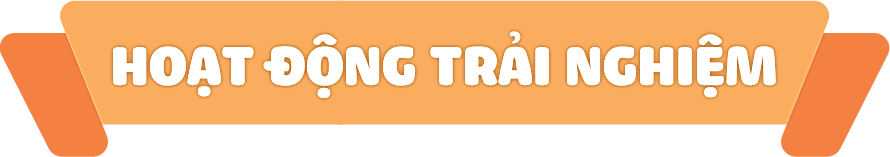 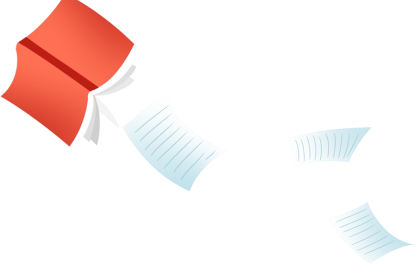 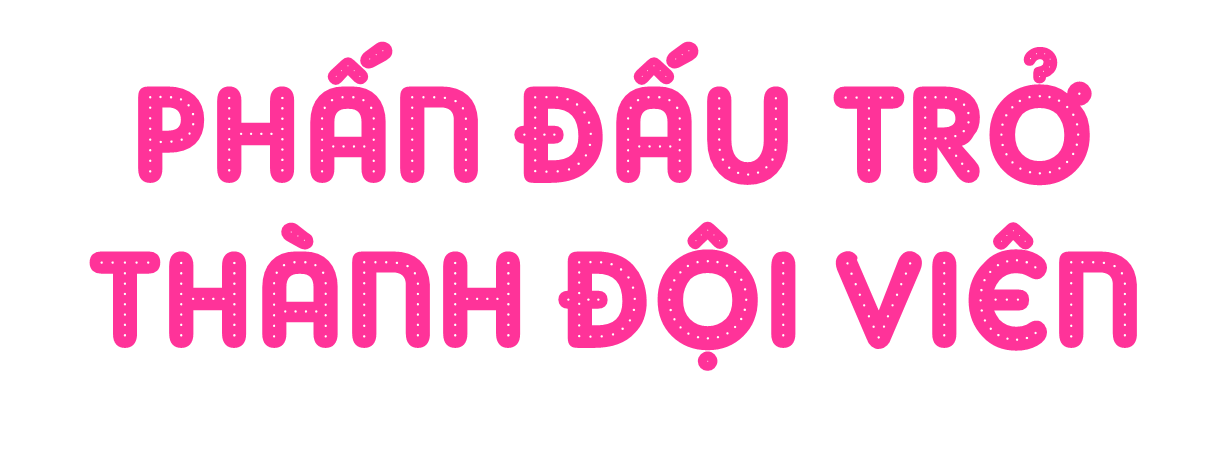 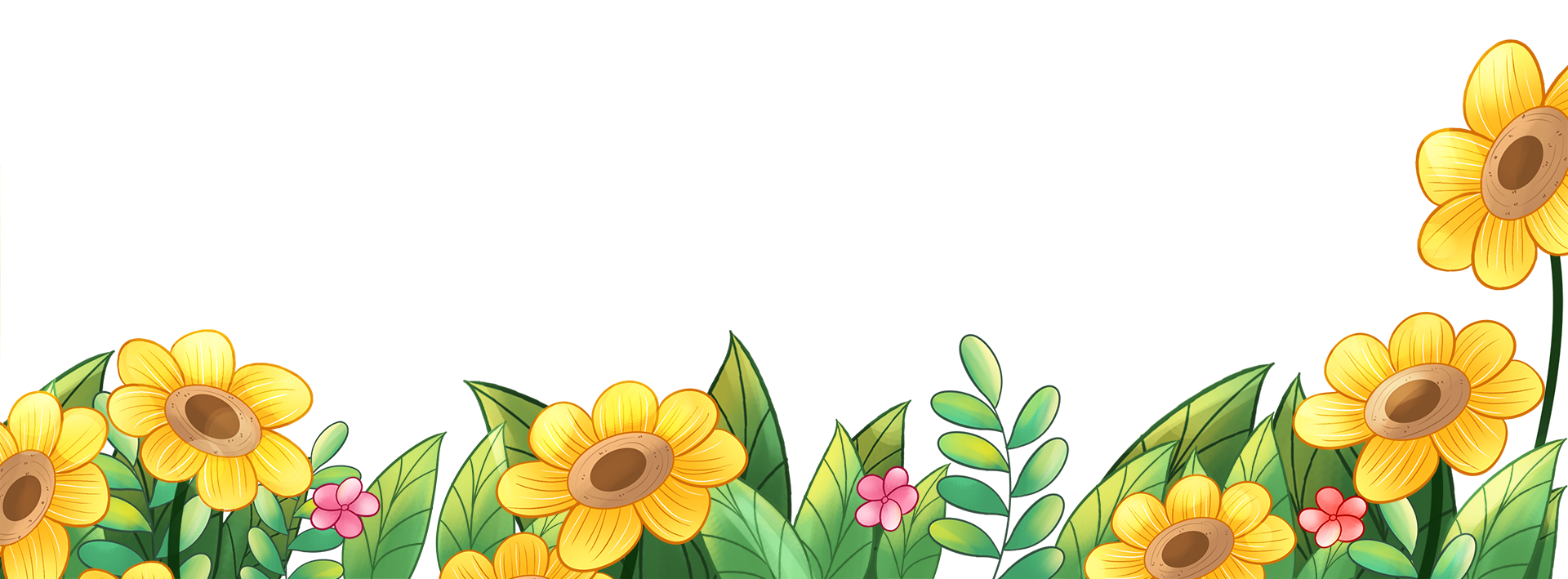 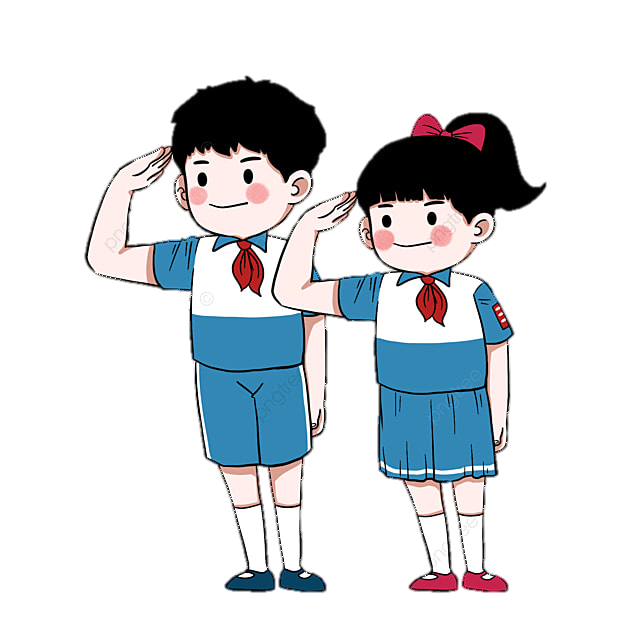 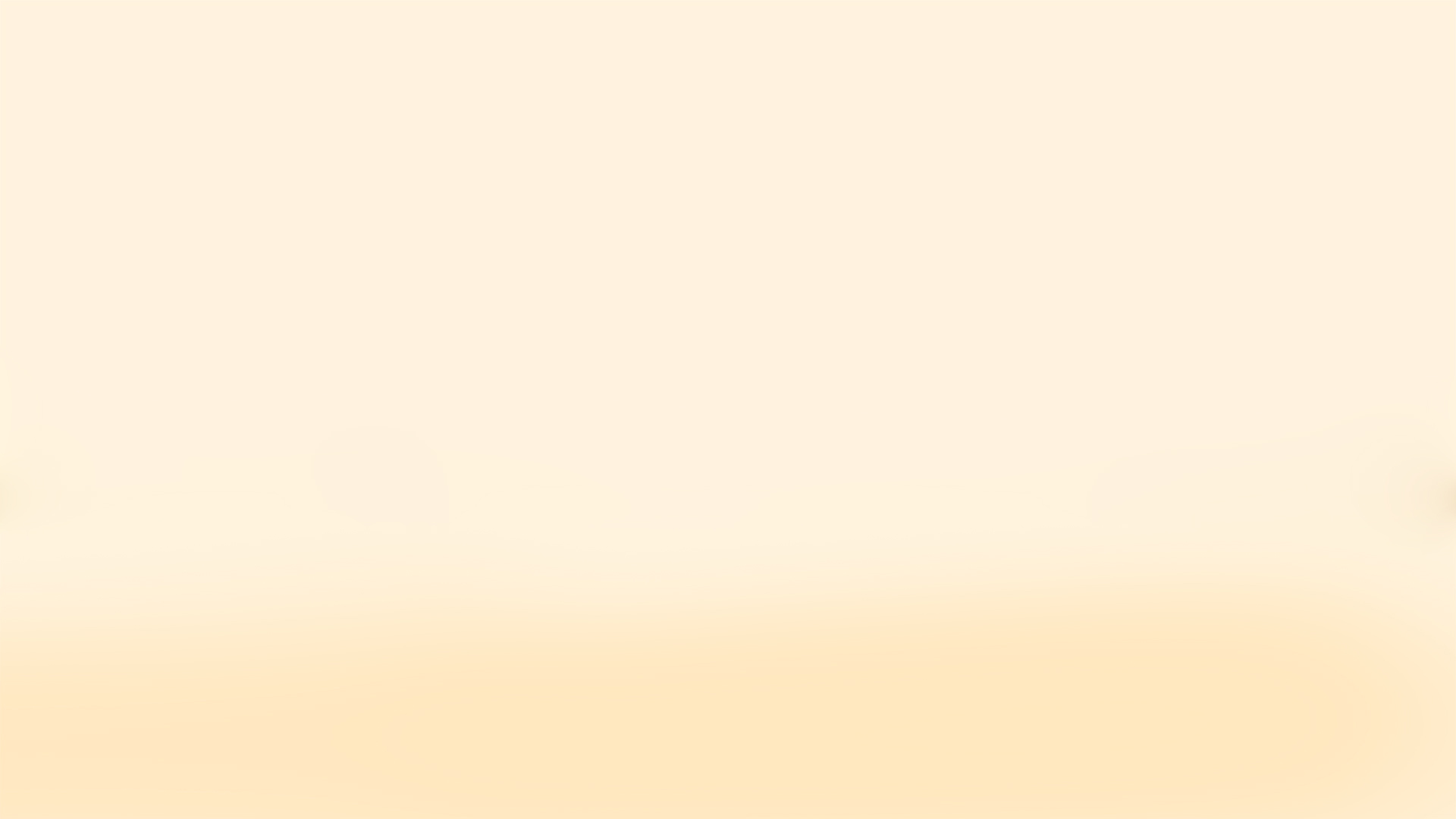 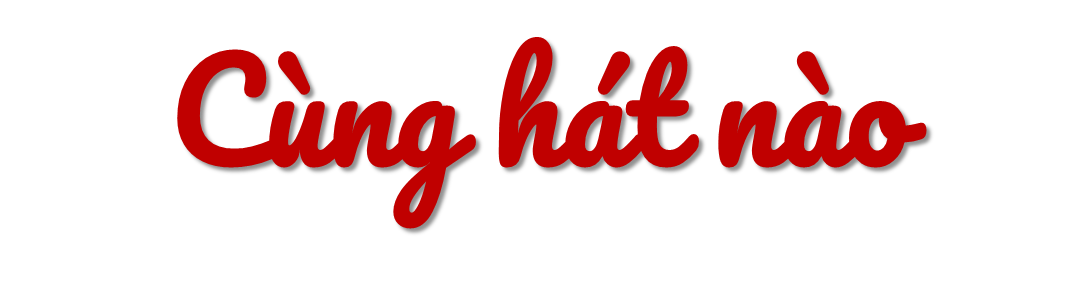 Nhanh bước nhanh nhi đồng
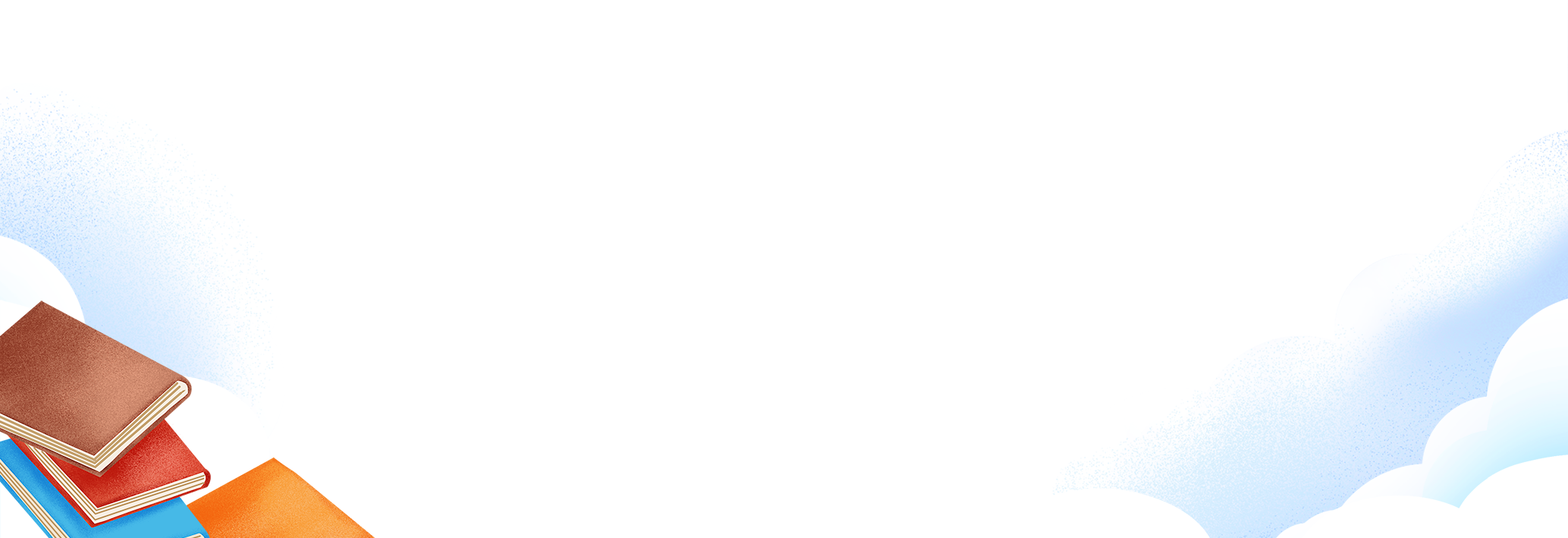 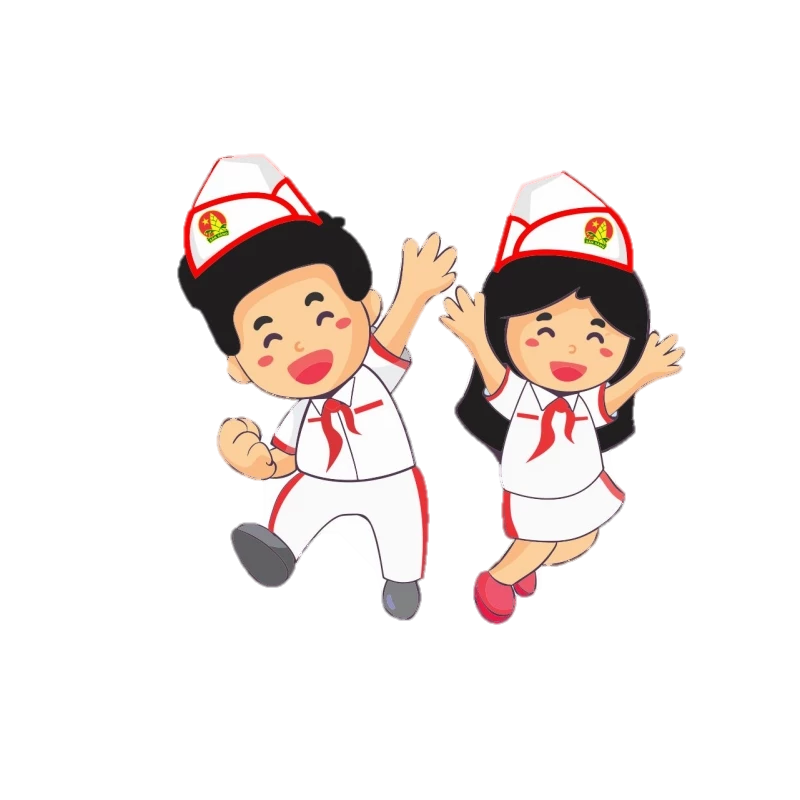 Nhạc sĩ: Phong Nhã
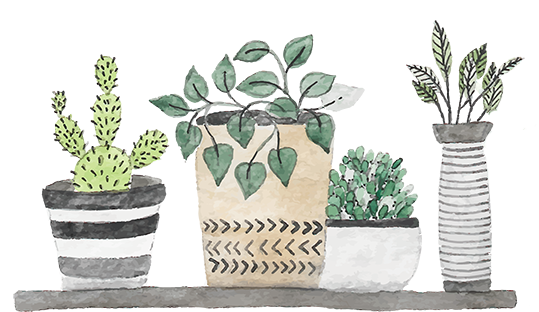 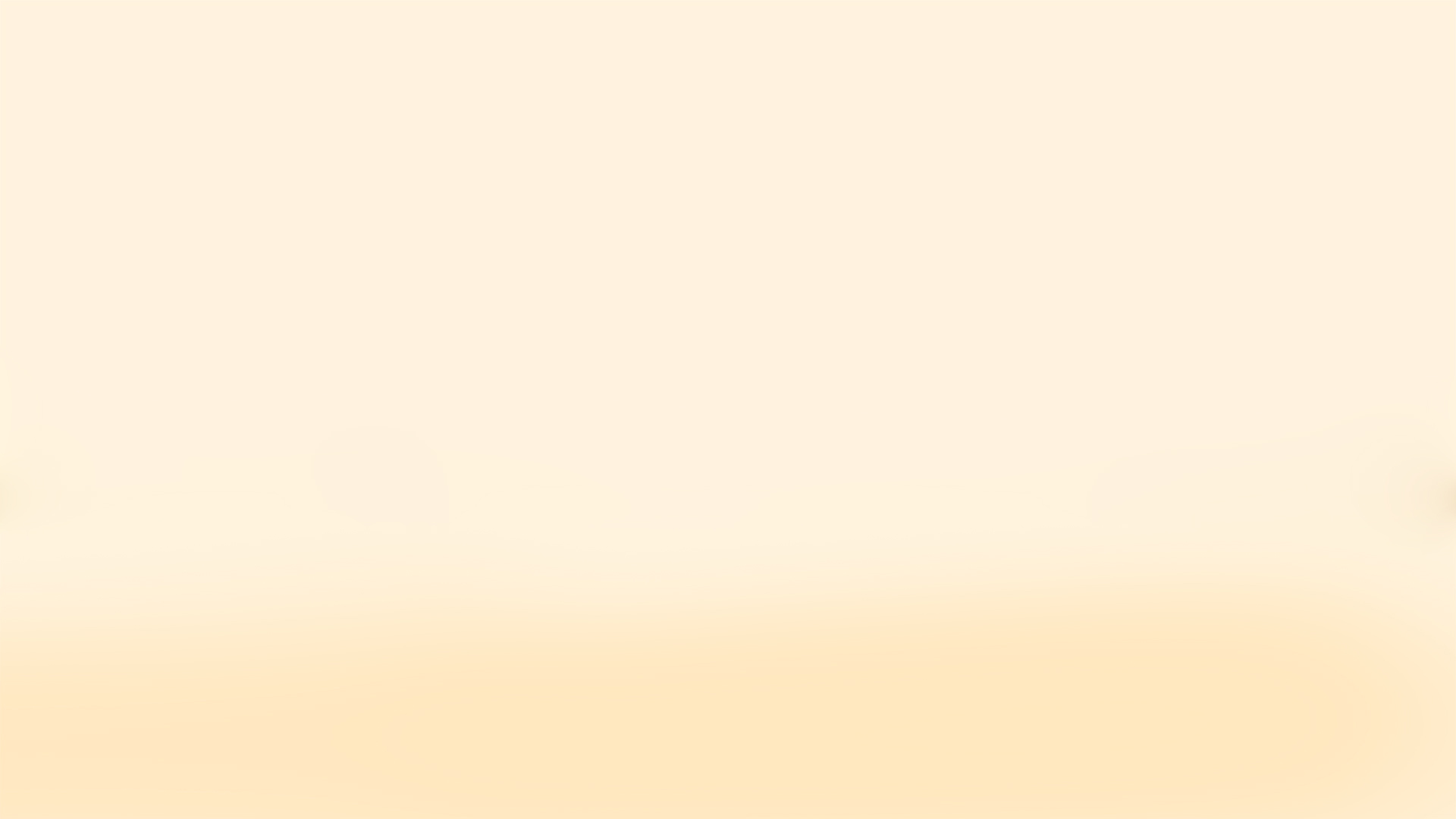 Tìm hiểu về Đội Thiếu niên Tiền phong Hồ Chí Minh
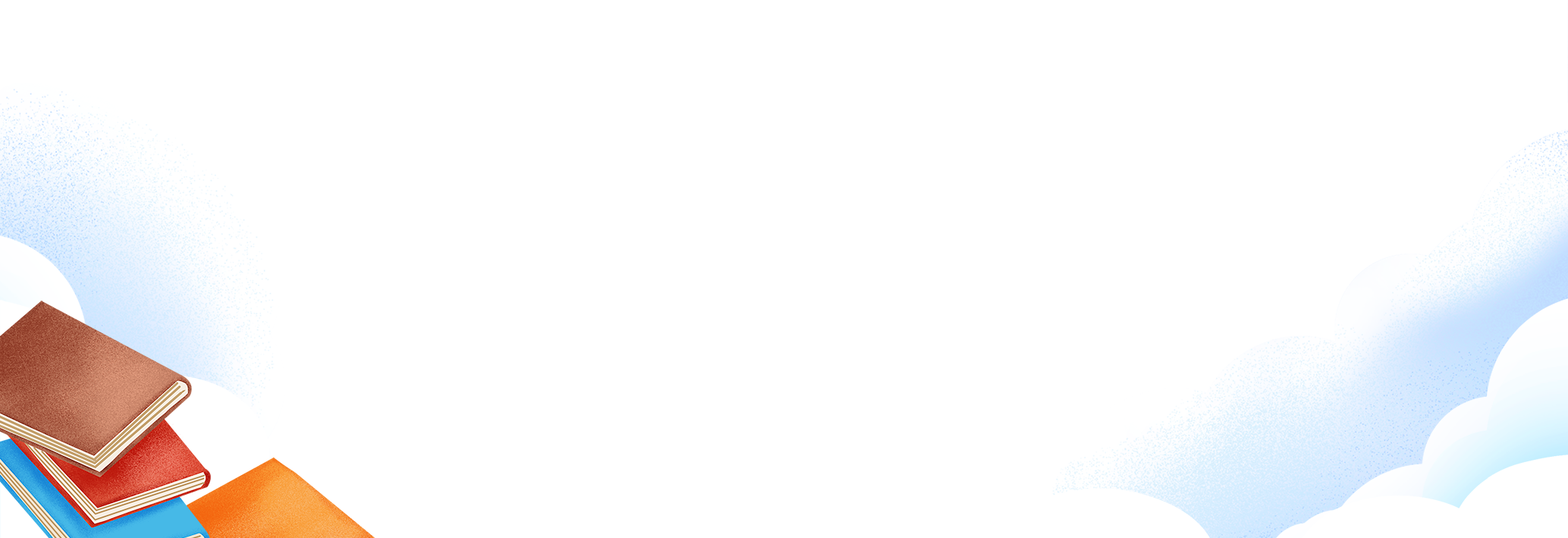 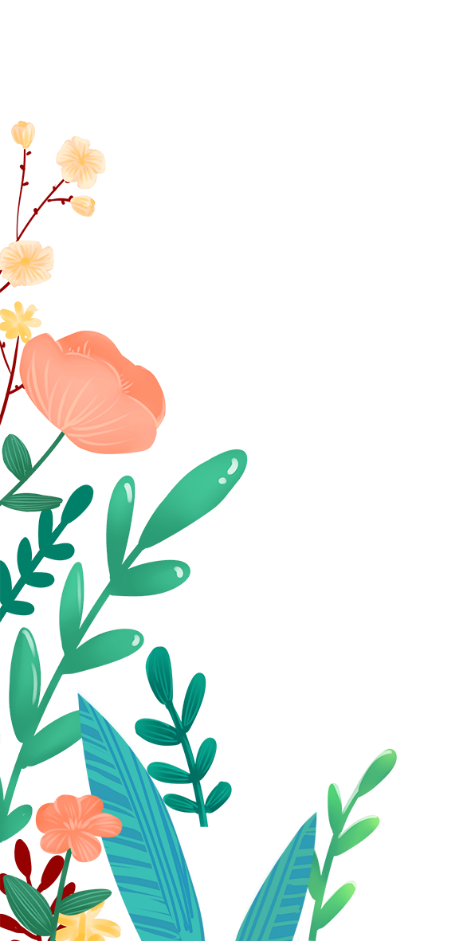 [Speaker Notes: Hương Thảo – Zalo 0972.115.126]